Enkätundersökning ST-utbildning i ortopedi
den 10 november 2020
Resultat för Region Gotland
Visby: 2 svarande
I förhållande till var du befinner dig i din ST, anser du dig ha de kirurgiska färdigheter som du borde ha?
Svarade: 2    Hoppade över: 0
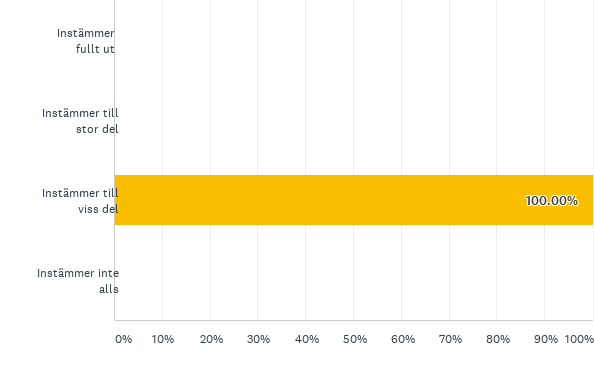 Används strukturerad metod för handledning under kirurgiska ingrepp på din klinik, till exempel "Ge kniven vidare"?
Svarade: 2    Hoppade över: 0
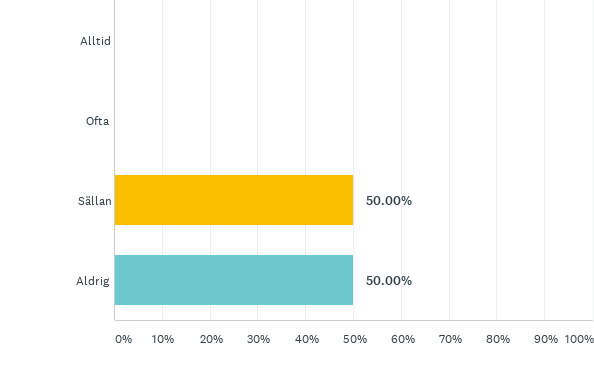 Ges du möjlighet att vara huvudoperatör under handledning av senior kollega?
Svarade: 2    Hoppade över: 0
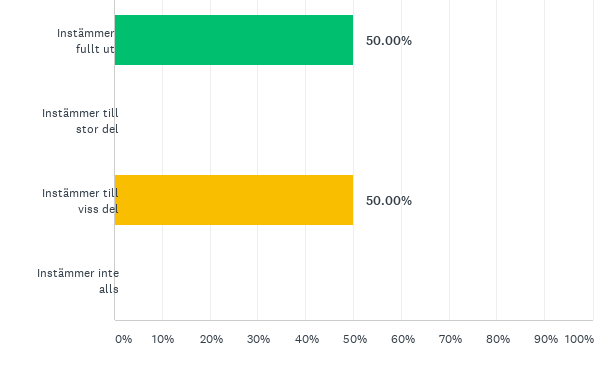 Får du vara med seniora kollegor och planera kirurgiska ingrepp?
Svarade: 2    Hoppade över: 0
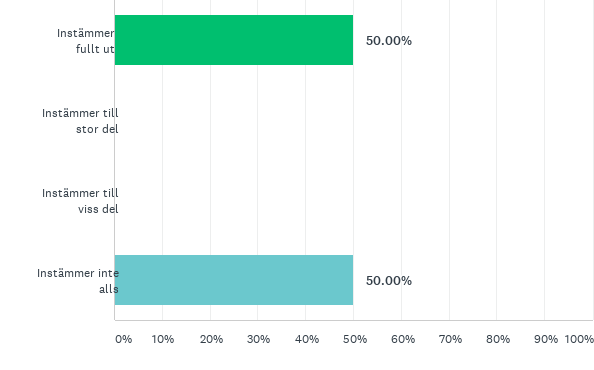 Får du feedback efter operationer kring vad du gör bra och vad du kan förbättra?
Svarade: 2    Hoppade över: 0
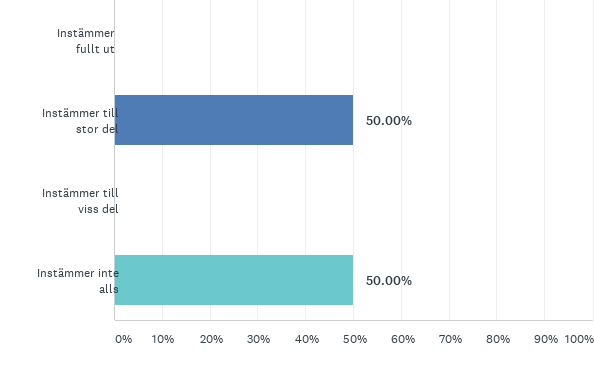 Har du regelbundet schemalagd tid för teoretiska studier?
Svarade: 2    Hoppade över: 0
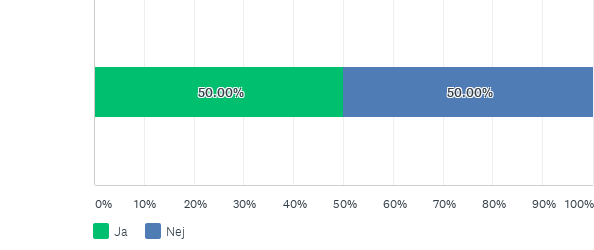 Har du regelbundet schemalagd handledningstid?
Svarade: 2    Hoppade över: 0
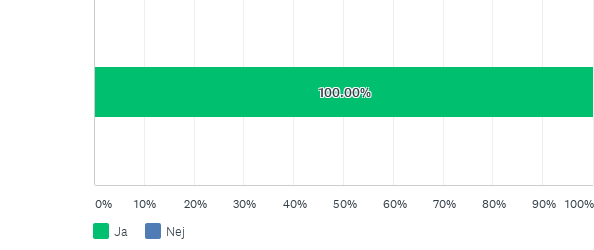